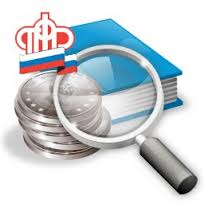 Пенсионная реформа в РФ
Выполнила:
Студентка СКП СПБZ-11
Петрова Татьяна
2015г
Пенсионный фонд РФ – крупнейший из государственных внебюджетных фондов страны, которые представляют собой целевые централизованные фонды финансовых ресурсов, формируемые за счет обязательных платежей и отчислений юридических и физических лиц и предназначенные для реализации конституционных прав граждан на пенсионное обеспечение, социальное страхование, социальное обеспечение, охрану здоровья и медицинскую помощь. Государственные федеральные внебюджетные фонды относятся к федеральной собственности.

Пенсионная реформа РФ — очередной этап реформирования пенсионной системы Российской Федерации, предусматривающий ввод нового порядка формирования пенсионных прав и расчёта страховой пенсии.
Пути обеспечения минимальных пенсионных выплат
В соответствии с мировой практикой существует два пути обеспечения минимальных пенсионных выплат в условиях старения населения.
Первый — увеличение налогов. Однако такой путь может привести к сокращению экономической активности населения и негативно повлиять на экономический рост страны.
Второй — переход к накопительной пенсионной системе, в которой пенсионные взносы граждан накапливаются на индивидуальных счетах и инвестируются на финансовых рынках для получения дохода. Доход от инвестирования также ежегодно зачисляется на индивидуальный счет гражданина. По достижении пенсионного возраста из общей суммы средств, накопленной на индивидуальном счете, осуществляются пенсионные выплаты. Такой путь позволяет увеличить выплаты пропорционально полученным доходам от инвестирования, а также обеспечить соответствие между совокупным заработком, полученным гражданином за все годы трудовой деятельности, и размером пенсионных выплат.
Пенсионная реформа 2015 г
1 января 2015 года в России начался новый этап очередной, четвертой по счету за последние 25 лет, пенсионной реформы - вводится новый порядок формирования пенсионных прав граждан и расчета пенсий в системе обязательного пенсионного страхования.
С 1 января 2015 года вступают в силу основные законы Пенсионной реформы 2015 и, в частности,  два базовых федеральных закона от 28.12.2013 № 400-ФЗ «О страховых пенсиях» и № 424-ФЗ «О накопительной пенсии».
Изменения пенсионной системы в рамках данного этапа пенсионной реформы коснутся практически всех:
и тех, кто уже вышел или выходит на пенсию в ближайшие годы, и
будущих пенсионеров, кто только начинает свой трудовой путь.
1. Трудовая пенсия по старости с 1 января 2015 года трансформируется в два самостоятельных вида пенсии:
Страховая пенсия формируется в рамках солидарной системы, т.е. страховые взносы в Пенсионный фонд РФ идут на выплату пенсий нынешним пенсионерам.
Накопительная пенсия не имеет солидарного характера и на выплаты текущих пенсий пенсионерам не идет.
Страховые взносы, направляемые на формирование накопительной пенсии, можно передать в негосударственные пенсионные фонды (НПФ) и в управляющие компании (частные или государственную), которые будут инвестировать эти средства в разрешенные законодательством инструменты финансового рынка и тем самым увеличивать суммы пенсионных накоплений с течением времени.
2. С  1 января 2015 года в России вводится новый порядок формирования и расчета страховой пенсии.

Страховая пенсия теперь будет рассчитываться не в рублях, как раньше, а в, так называемых, пенсионных коэффициентах или баллах.

На размер страховой пенсии с 2015 года будут влиять:
1) Заработная плата,
2) Длительность страхового стажа,
3) Возраст обращения за страховой пенсией и
4) стоимость одного балла, которая ежегодно будет определяться правительством.

В рубли накопленные баллы будут переводиться только при назначении пенсии.
3. Возможность выбора варианта пенсионного обеспечения.

Это означает, что до конца 2015 года, граждане, у которых накопительная часть трудовой пенсии (теперь накопительная пенсия) формировалась не в НПФ или управляющей компании, а в Пенсионном фонде РФ, должны определиться и выбрать вариант своего пенсионного обеспечения:

- сохранить и накопительную пенсию и страховую пенсию или
полностью перейти только на страховую пенсию, а от накопительной пенсии отказаться.
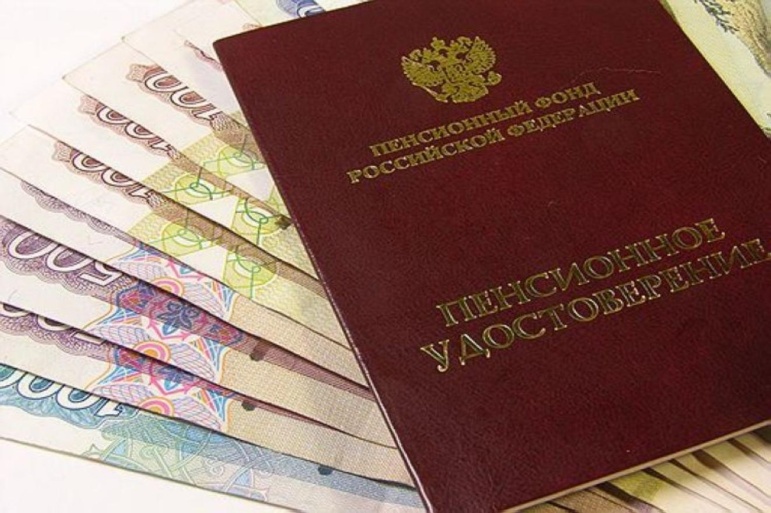 Распределительная система
В настоящее время в России используется так называемая распределительная система пенсионного обеспечения. Её суть в следующем:
взносы в пенсионный фонд, собираемые сейчас с работающего населения, идут на выплату пенсионерам. Такой механизм называют механизмом солидарности поколений, так как те, кто сегодня содержат пенсионеров, сами в старости окажутся на содержании следующего поколения. Неэффективность распределительной системы особенно ярко проявляется на фоне современной демографической ситуации в нашей стране и во всем мире в целом.
Накопительная система
Помимо распределительной системы, современные пенсионные реформы предполагают создание, так называемых, накопительных пенсионных систем. При такой системе взносы, аккумулирующиеся в пенсионной системе за счет платежей работника и его работодателя, не расходуются на выплаты сегодняшним пенсионерам, а накапливаются, инвестируются и приносят доход до тех пор пока плательщик не выходит на пенсию. Все сбережения плательщика и весь его инвестиционный доход, полученный на эти сбережения, являются его личной собственностью, которая и обеспечит выплату пенсии.
Плюсы накопительной системы
- при накопительной пенсионной системе существует прямая связь между тем, сколько человек зарабатывал, и тем, какой будет размер его пенсии. Деньги на пенсионных счетах – собственность граждан, а не государства, поэтому надежность пенсионного обеспечения в накопительной системе повышается;
- накопительная система повышает норму сбережений в стране, что очень важно для ускорения экономического роста, тем более что основной фактор, определяющий низкий уровень пенсий в Российской Федерации –состояние экономики и производительности труда ;
- возможность копить в реальных «живых» деньгах, которые зафиксированы на индивидуальном пенсионном счете застрахованного и на которые ежегодно начисляется инвестиционный доход;
- снизить зависимость размера будущей пенсии от влияния бюджетной ситуации в будущем, в частности, от стоимости баллов;
- оставить пенсионные накопления в полном объеме правопреемникам застрахованного лица в случае его смерти до назначения ему пенсии.
По новой пенсионной формуле пенсия будет складываться из трех составляющих:
- фиксированной выплаты и двух самостоятельных пенсий
- страховой пенсии и
накопительной пенсии.

При расчете страховой пенсии права на нее будут учитываться в пенсионных коэффициентах исходя из
уровня заработной платы (точнее, уплаченных с нее страховых взносов), стажа и возраста выхода на пенсию.
Фиксированная выплата – это аналог прежнего фиксированного базового размера страховой части трудовой пенсии, устанавливается государством одновременно с назначением страховой пенсии.
Ее размер на 2015 год составляет 3935 рублей в месяц, но ежегодно он будет увеличиваться в зависимости от уровня инфляции.
Основными обязательными условиями для возникновения права на страховую пенсию по старости в соответствии с Пенсионной реформой 2015 являются:

достижение возраста 60 лет – для мужчин, 55 лет – для женщин;
наличие необходимого страхового стажа, который в течение 10 лет поэтапно будет увеличиваться – по 1 году в год: с 6 лет в 2015 году до 15 лет в 2024 году;
наличие минимальной суммы пенсионных коэффициентов.
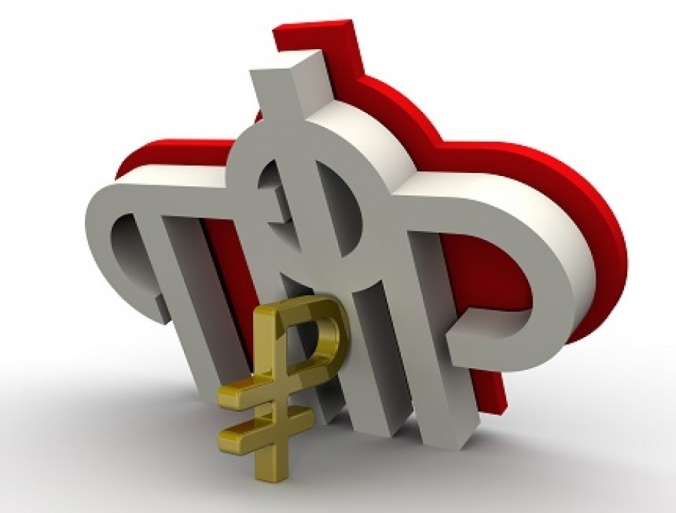 По новым пенсионным правилам при расчете страховой пенсии суммируются все годовые пенсионные коэффициенты, в том числе особые коэффициенты за страховые нетрудовые периоды:
за отпуск по уходу за детьми,
 срочную службу в армии,
 более поздний выход на пенсию и т.д.

С 1 января 2015 года минимальный пенсионный коэффициент установлен в размере 6,6 с последующим ежегодным увеличением до достижения 30 в 2025 году.
!    В дополнение к страховой и накопительной пенсиям можно формировать дополнительную негосударственную пенсию:
в рамках корпоративных пенсионных программ компании или
индивидуальных пенсионных программ в НПФ.
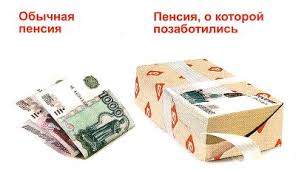 Использованные  источники
http://www.pfrf.ru/
http://www.scienceforum.ru/2014/431/724
http://www.ypensioner.ru/noviy-etap-pensionnoy-reformi-pensii-s-2015-goda
https://ru.wikipedia.org/wiki/2013%E2%80%942015